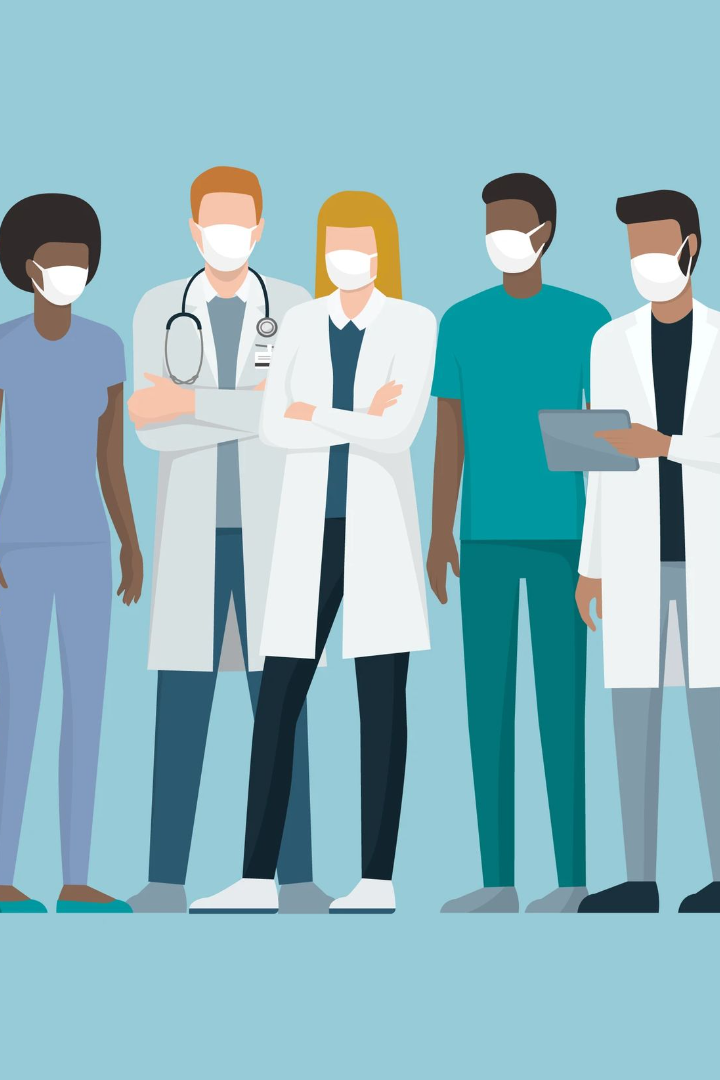 Physician Wellness: Understanding Burnout and Its Impact in GME
Learn about physician burnout and its effects on healthcare professionals in graduate medical education (GME).
by William Morse, Ph.D.
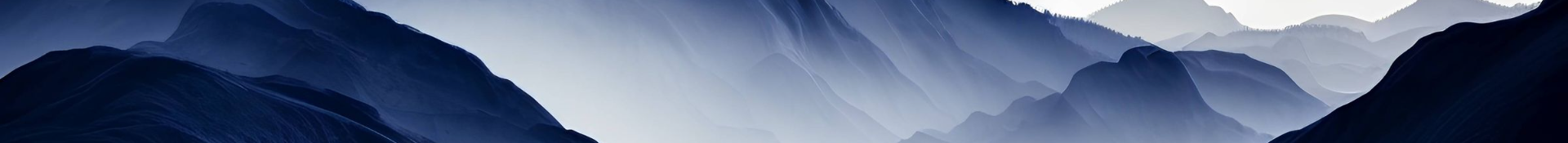 Overview
This course provides a comprehensive understanding of physician burnout and its impact in graduate medical education. Participants will explore the causes, signs, and consequences of burnout, as well as strategies for prevention and intervention. The course aims to promote physician wellness and improve the overall resilience and satisfaction of healthcare professionals in GME.
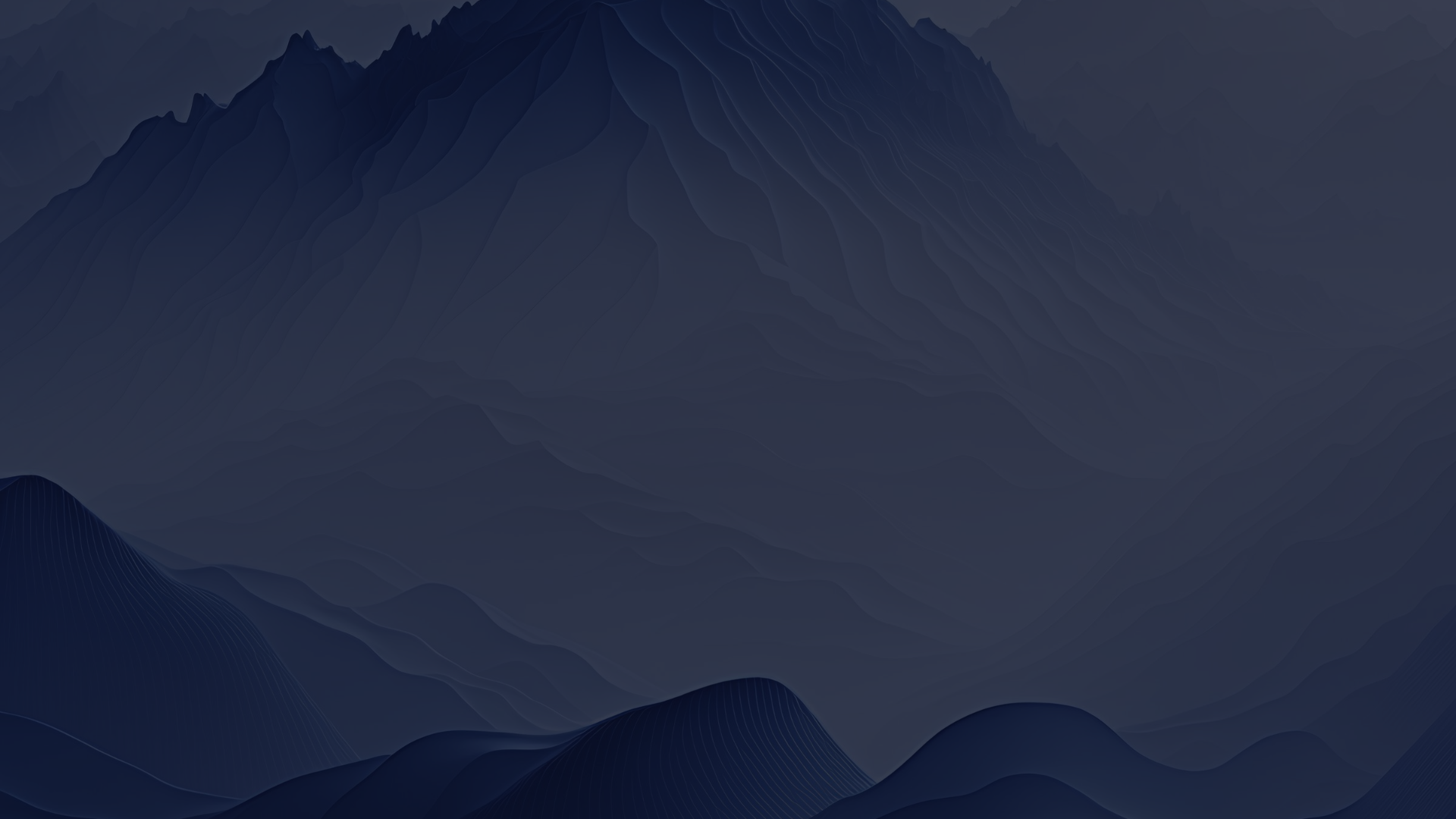 Educational Objectives
Understanding Burnout Prevalence and Causes
Recognizing Consequences of Burnout
Implementing Prevention and Intervention Strategies
Within two weeks of course completion, participants should be able to analyze a given case study of a physician experiencing burnout and list at least three personal, professional, and systemic consequences.
By the end of the course, participants should be able to identify at least four primary causes of physician burnout and explain the current prevalence rates.
By the end of the course, participants should develop a comprehensive prevention and intervention plan for physician burnout tailored to a hypothetical healthcare organization.
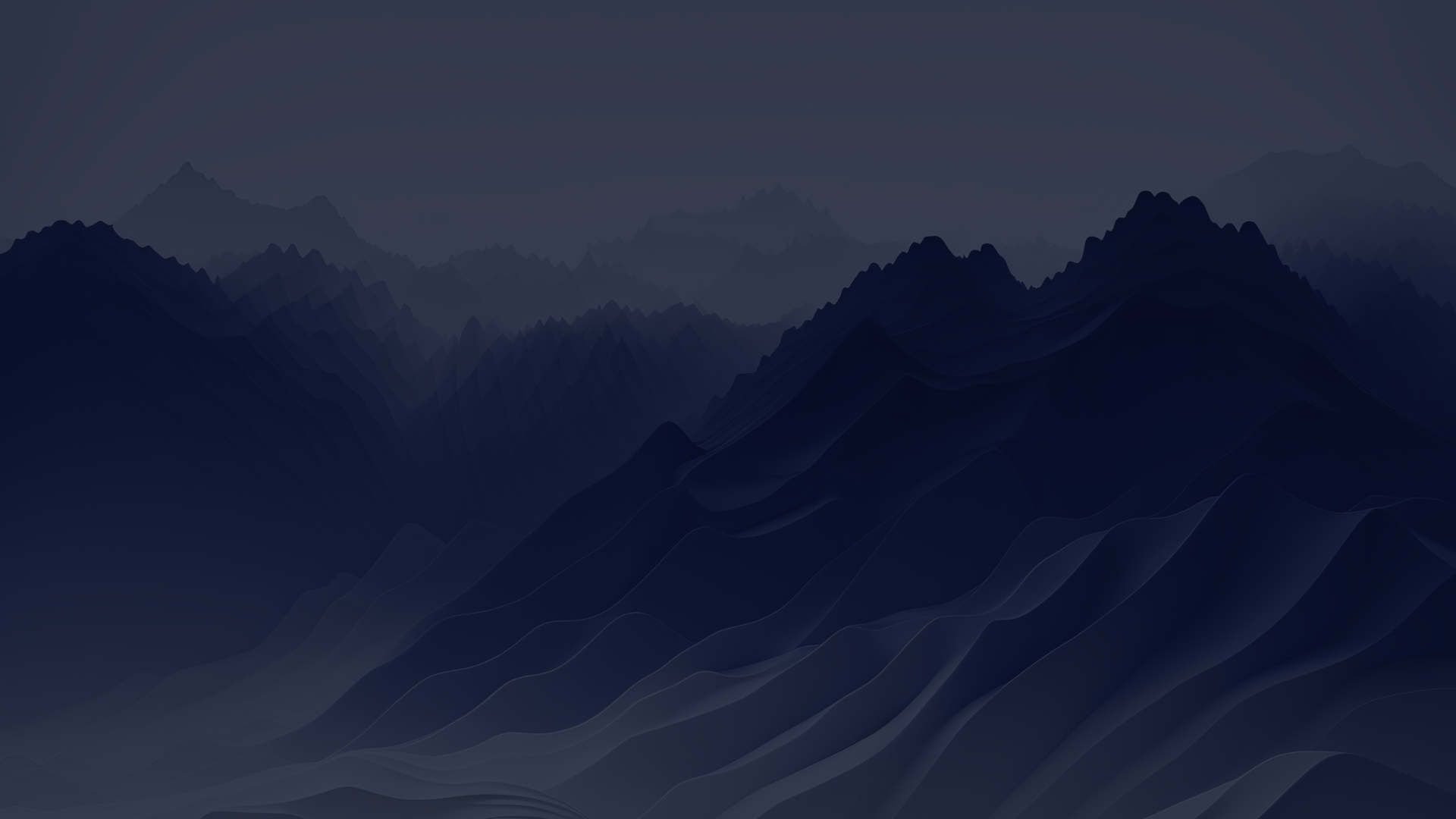 Course Outline
Introduction to Physician Burnout
Causes and Consequences of Burnout
Overview of physician burnout and its prevalence in GME.
Detailed exploration of multifactorial causes of burnout.
Discussion on how burnout affects physicians and the healthcare system.
Prevention and Intervention Strategies
Various strategies to prevent and manage burnout in GME programs.
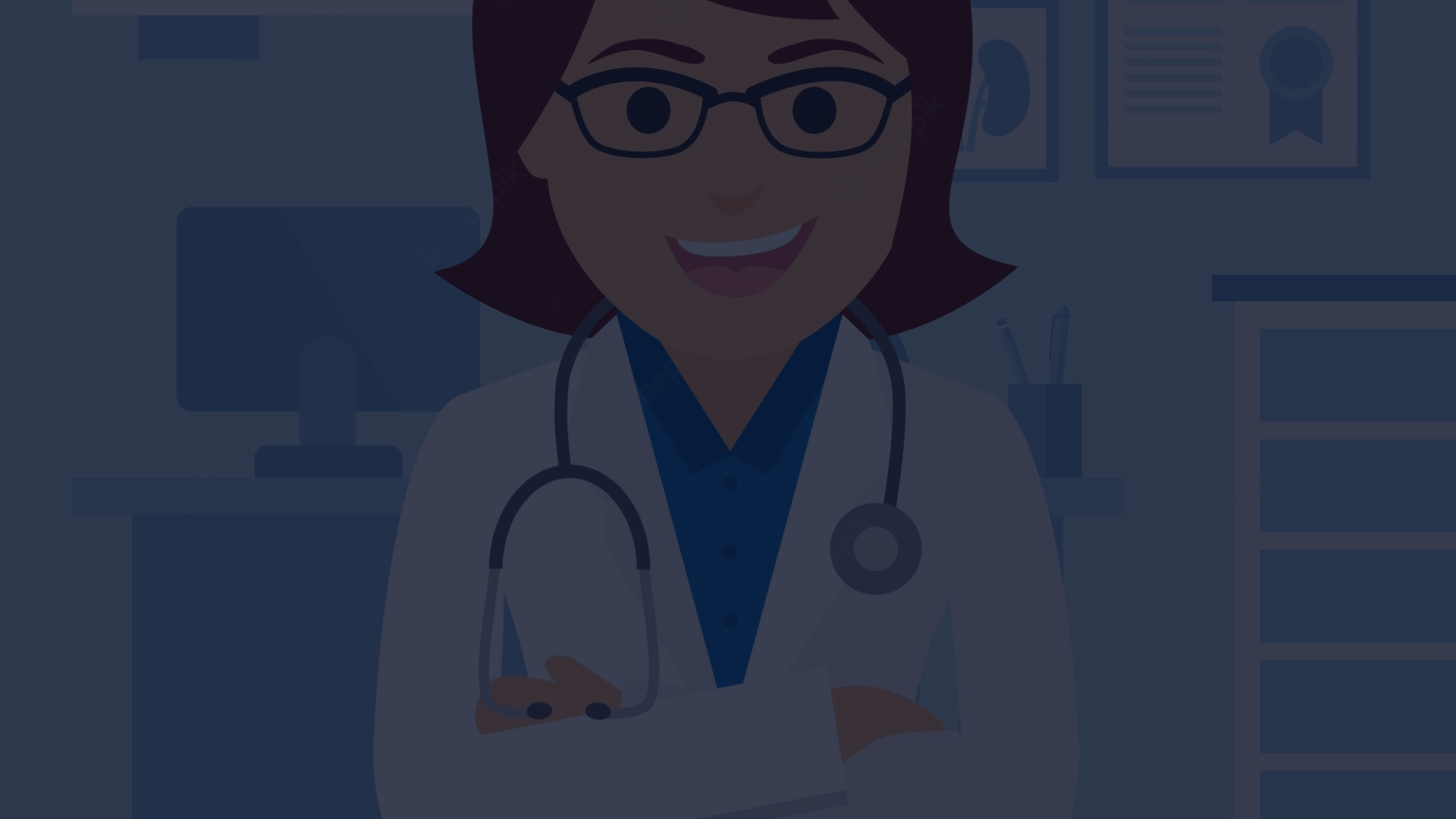 Introduction to Physician Burnout
What is Physician Burnout?
Physician burnout is a prevalent and concerning issue in the medical field. It refers to a state of chronic physical and emotional exhaustion, coupled with feelings of cynicism and detachment from work. Burnout affects healthcare professionals, including physicians, residents, and fellows, as they experience prolonged exposure to stressors associated with their demanding roles.
Prevalence of Physician Burnout
The prevalence of burnout among physicians is alarmingly high. Numerous studies have shown that many physicians experience burnout at some point. Based on recent surveys, the overall prevalence of physician burnout ranges from 40% to 60%. This staggering prevalence is a cause for concern as burnout harms physicians and patient care.
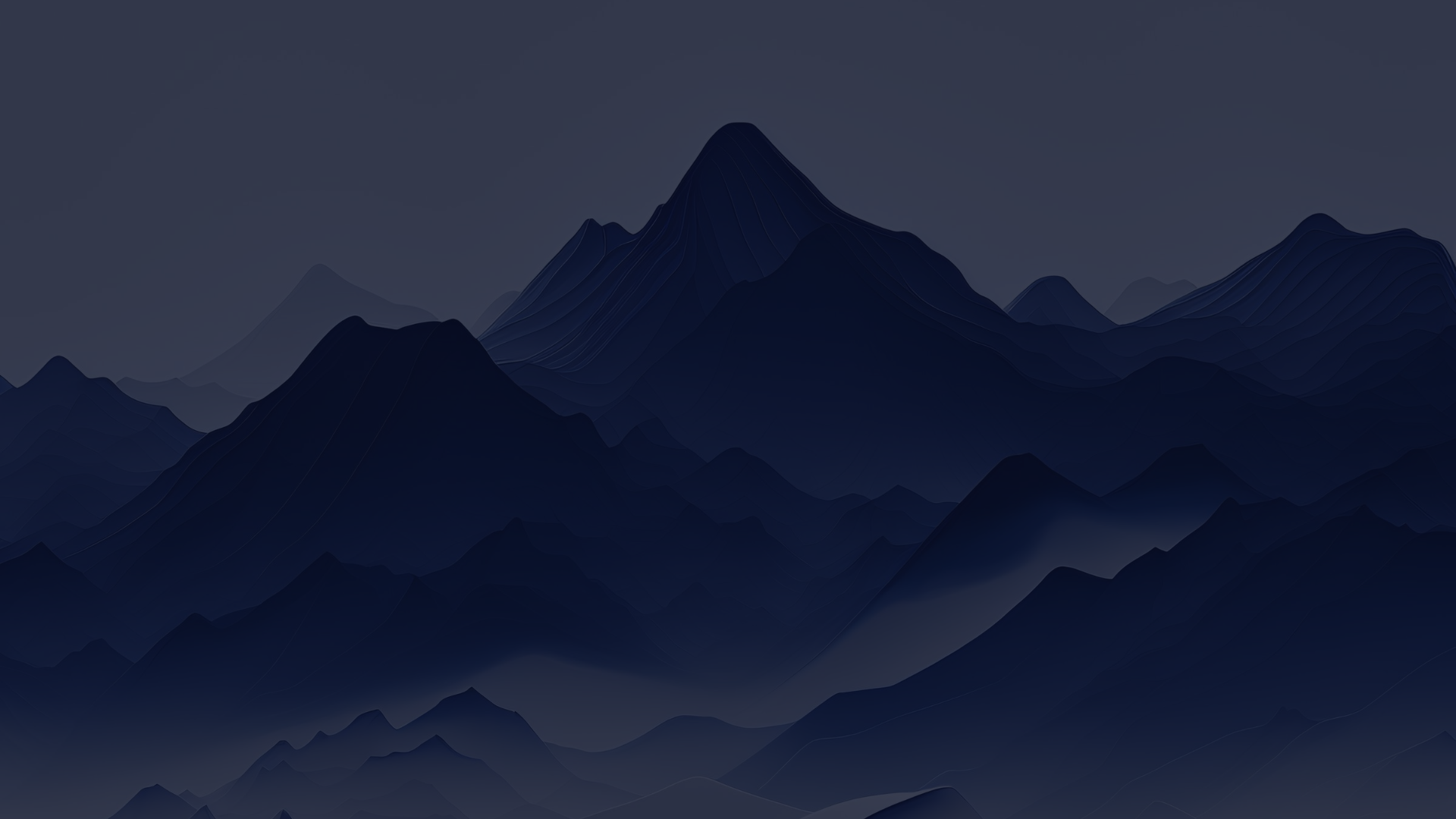 Causes of Physician Burnout
1
Workload and Time Pressure
2
Lack of Control and Autonomy
3
Emotional Demands and Patient Care
Physicians face heavy workloads and administrative tasks, leading to stress and burnout.
Physician burnout can result from limited autonomy and control over clinical decisions and work environment.
Physicians often face emotionally challenging situations that can lead to burnout.
4
Organizational Factors
5
Lack of Wellness Resources and Support
Physician burnout can result from inadequate resources, high caseloads, and insufficient staffing.
Physician burnout can persist when professional and emotional support is insufficient, which may be due to limited access to wellness programs and counseling services.
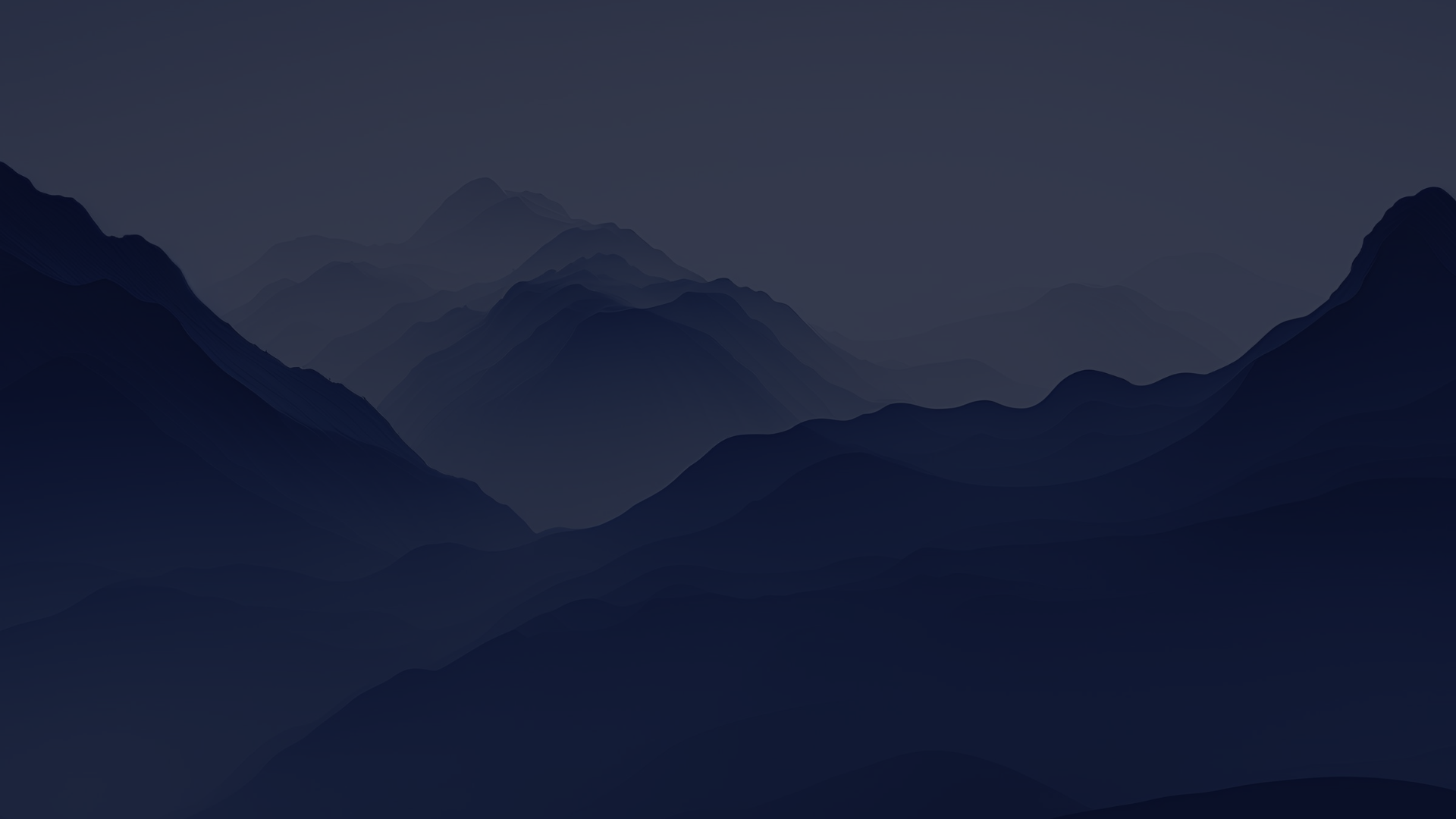 Impact of Burnout on Physicians
The consequences of physician burnout extend beyond individual well-being and can have significant implications for physicians and the healthcare system. Some effects of burnout include:
1
Diminished Personal Well-being
2
Reduced Professional Performance
Burnout harms physicians' health and happiness, causing anxiety, depression, and substance abuse. It also hurts personal relationships and work-life balance.
Burnout harms physicians' performance and patient care, causing skill decline, low productivity, and medical errors. It also reduces empathy and care quality.
3
Higher Turnover and Lower Job Satisfaction
4
Negative Organizational Climate
Burnout leads to high physician turnover, damaging patient care and burdening healthcare systems. It also lowers job satisfaction, prompting some physicians to leave clinical practice or switch to non-patient care roles.
Burnout can lower morale and affect the work environment, which can perpetuate burnout and harm patient safety.
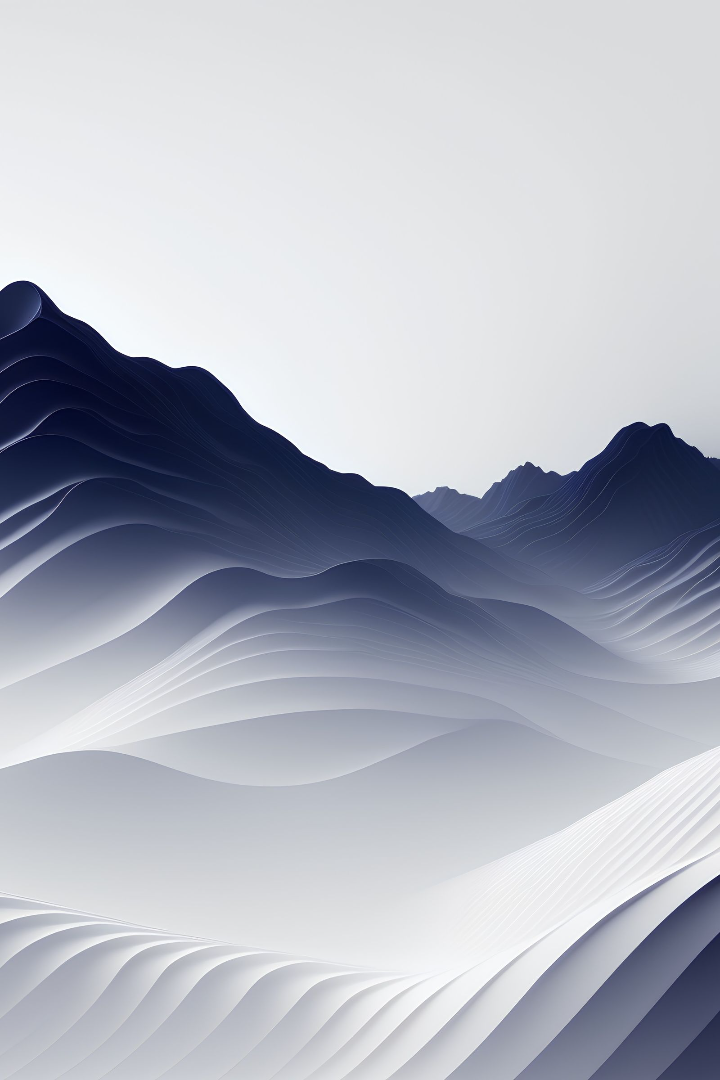 Conclusion: Addressing Physician Burnout
Physician burnout is a pervasive and complex issue that has far-reaching effects on the healthcare system. By addressing its causes and implementing supportive measures, healthcare organizations can help mitigate the prevalence and impact of physician burnout. Prioritizing physician well-being can improve patient care and promote a healthier work environment.
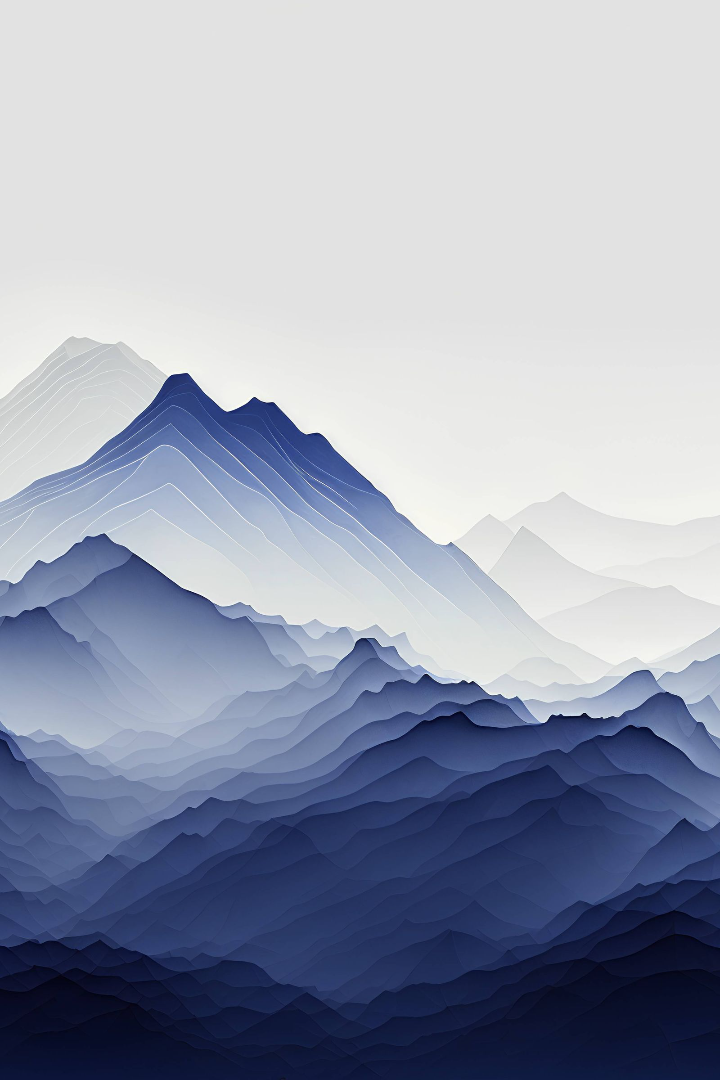 Causes and Consequences of Burnout
Burnout is pervasive among physicians and can significantly affect their well-being and professional practice. In this topic, we will explore the causes of burnout and its consequences in the context of Graduate Medical Education (GME). Understanding these factors is crucial for developing effective strategies to prevent and address burnout in the medical profession.
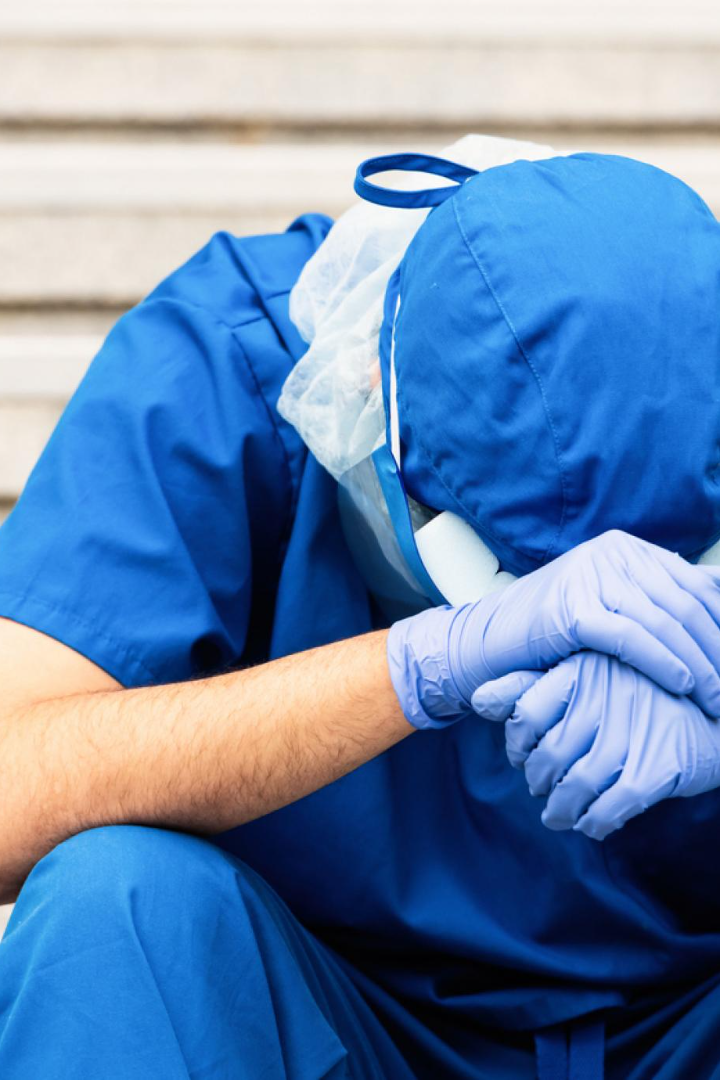 Workload and Work-related Stress
One of the primary causes of burnout among physicians is the demanding workload and high levels of work-related stress. Long hours, heavy patient caseloads, administrative tasks, and the pressure to provide high-quality care contribute to feelings of exhaustion and emotional fatigue.
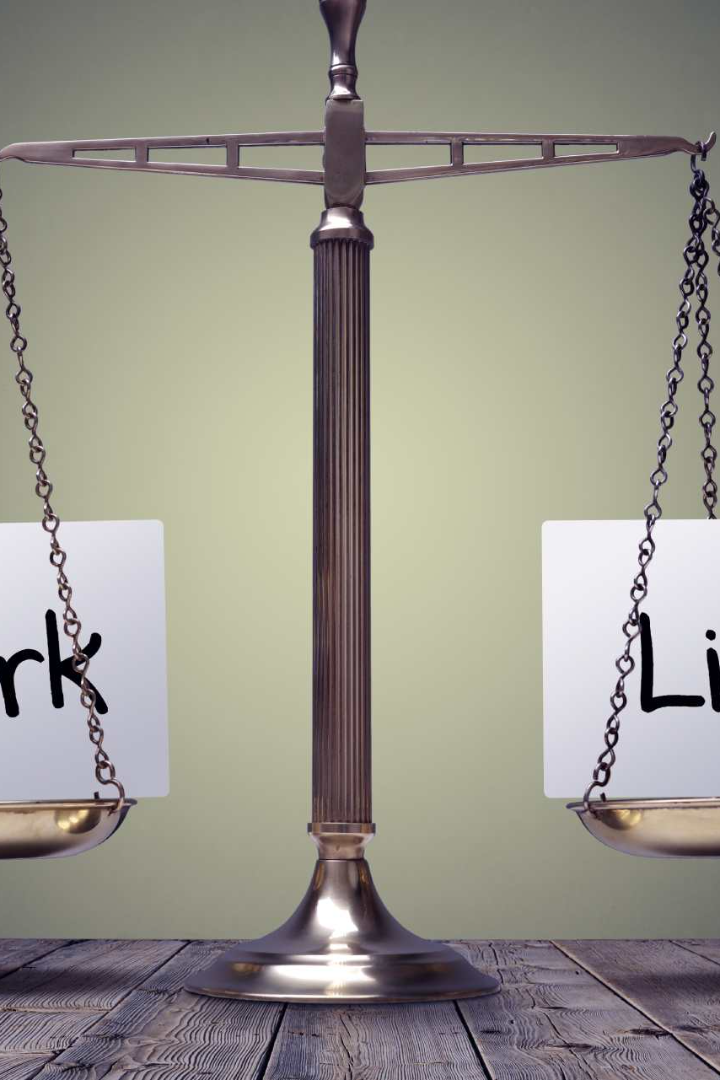 Lack of Work-Life Balance
Physicians often struggle to achieve a healthy work-life balance due to the nature of their profession. The demands of GME, including extended work hours, on-call duties, and limited time off, can interfere with personal relationships, hobbies, and self-care activities. This imbalance between professional and personal life can lead to burnout over time.
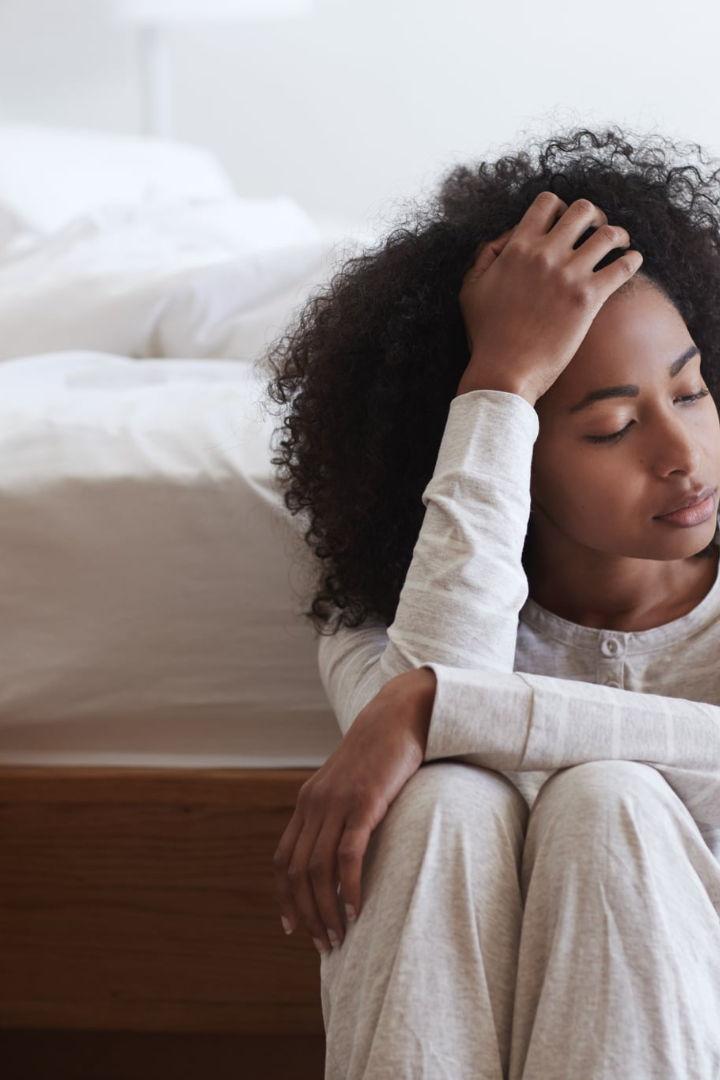 Emotional Exhaustion and Empathy Fatigue
Physicians frequently encounter emotionally challenging situations, such as caring for critically ill patients or delivering bad news. This emotional burden, combined with the need to display empathy and compassion consistently, can lead to emotional exhaustion and empathy fatigue, contributing to burnout.
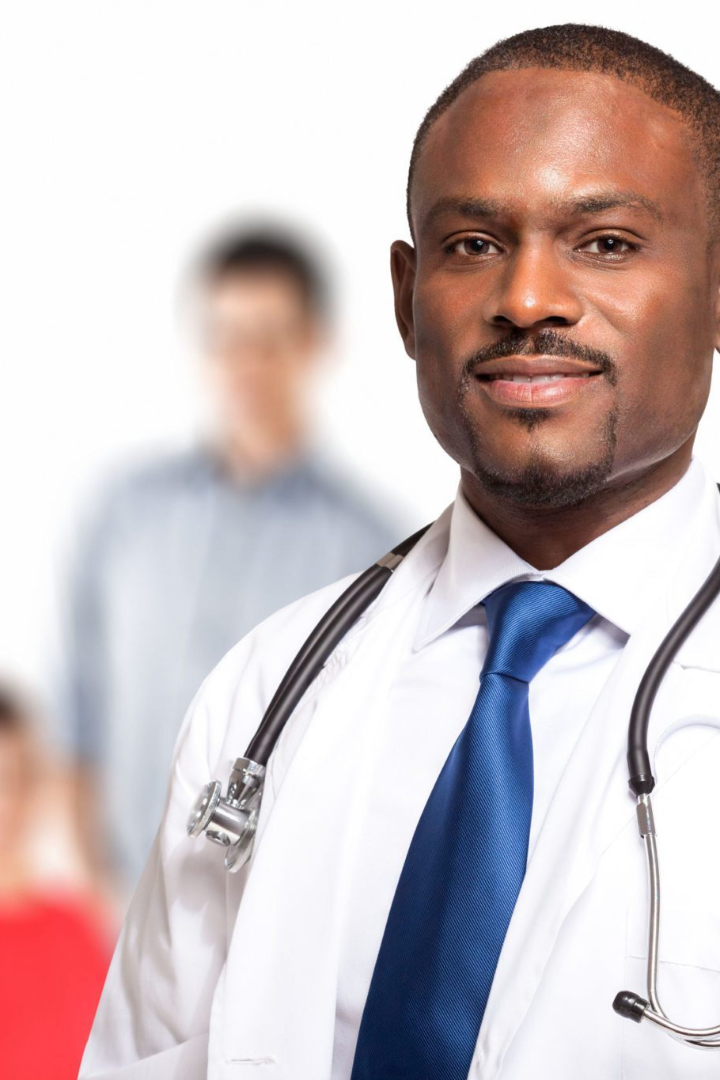 Lack of Control and Autonomy
Physicians often face limited control over their work environment, including patient volume, resource constraints, and administrative burdens. This lack of control and autonomy can lead to frustration, decreased job satisfaction, and burnout.
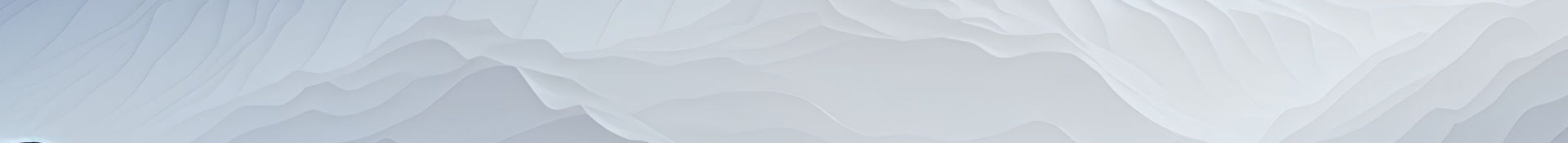 Organizational Factors
1
Poor organizational culture
2
Inadequate communication
Lack of support from colleagues and supervisors
Conflict within the workplace
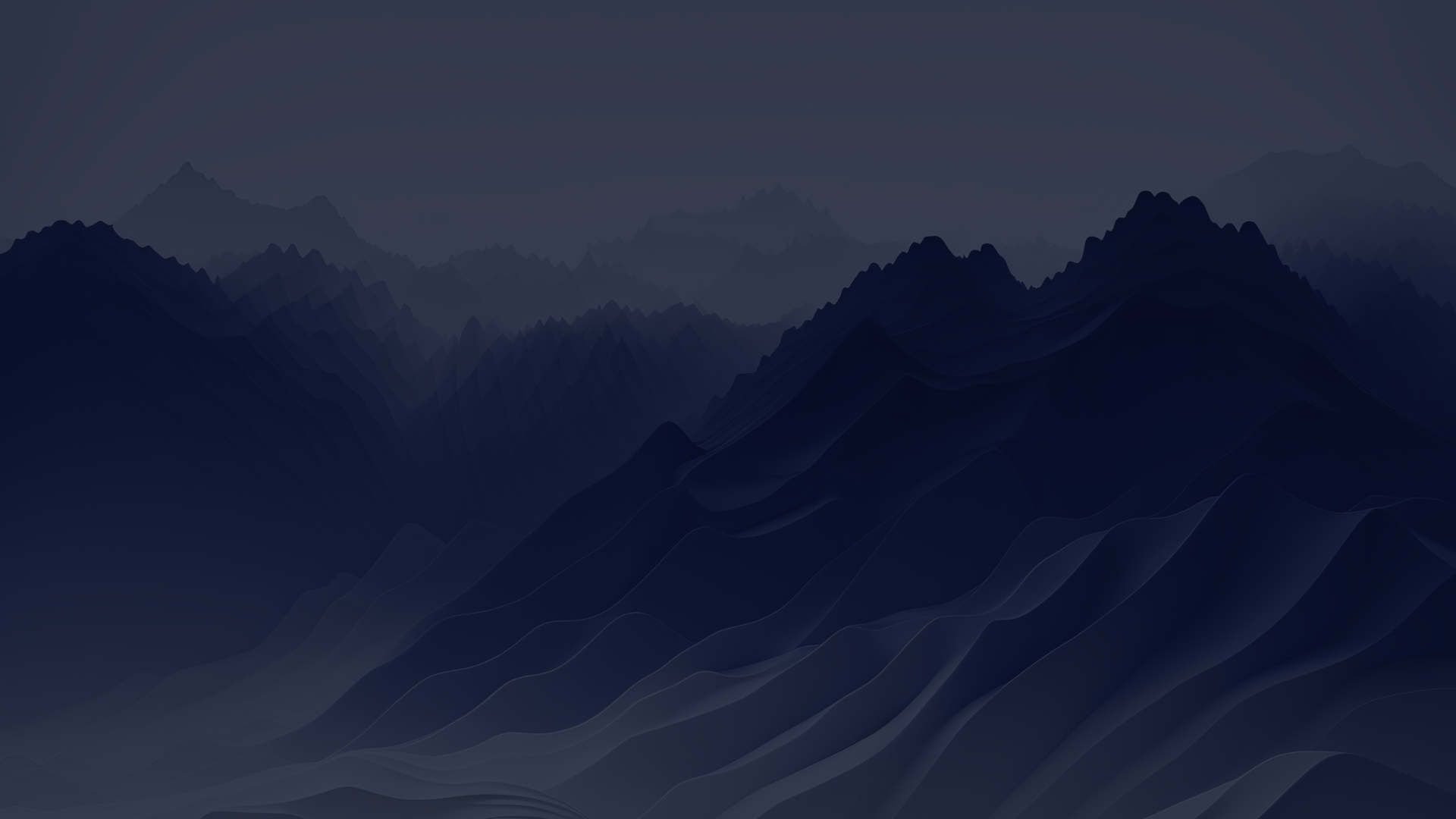 Consequences of Burnout
1
Personal Consequences
2
Professional Consequences
Burnout can have severe personal consequences for physicians, including physical and mental health issues like fatigue, insomnia, anxiety, depression, and substance abuse. It can also negatively affect personal relationships, resulting in conflicts and social isolation.
Burnout can lead to decreased motivation, productivity, and clinical decision-making. This can jeopardize patient safety and quality of care, and lead to medical errors, malpractice claims, and early retirement from medical practice.
3
Educational Consequences
4
Healthcare System Consequences
Burnout can hinder learning and skill development for physicians in GME. It can lead to disengagement from educational activities and decreased commitment to lifelong learning, hindering professional growth and development.
Burnout can lead to physician shortages, reduced access to care, and lower healthcare quality and efficiency.
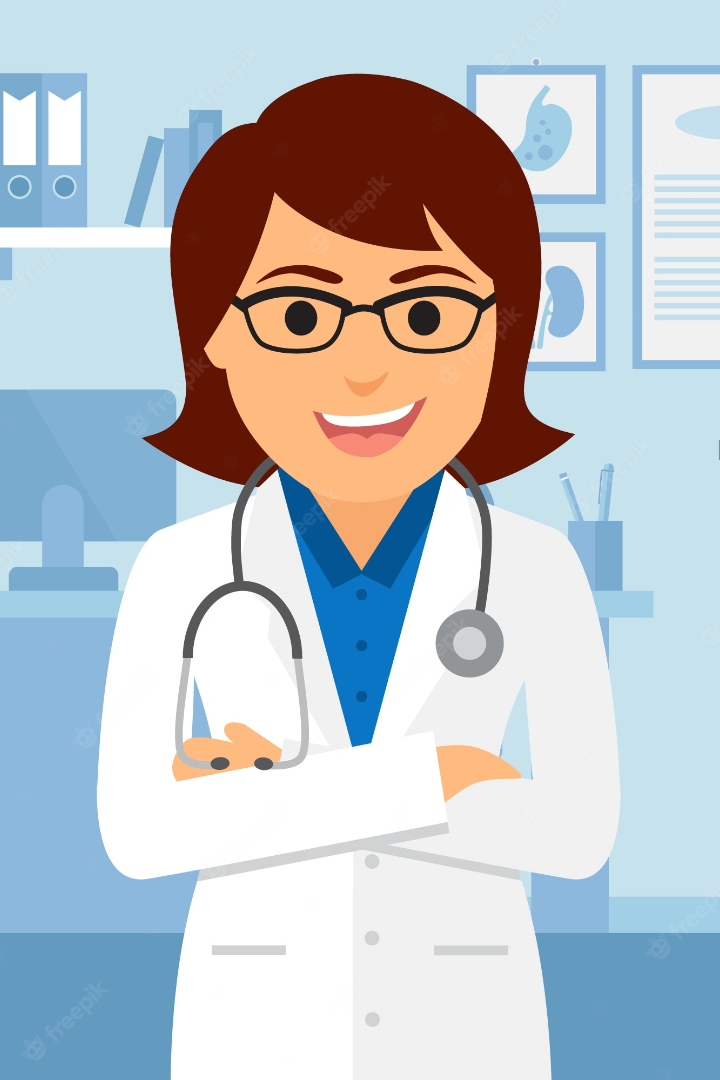 Conclusion - Causes and Consequences of Burnout
Understanding the causes and consequences of burnout is crucial for addressing this pervasive issue in GME. By identifying and addressing these factors, healthcare organizations and educators can implement effective strategies to promote physician well-being, enhance patient care, and create a more supportive and sustainable healthcare system.
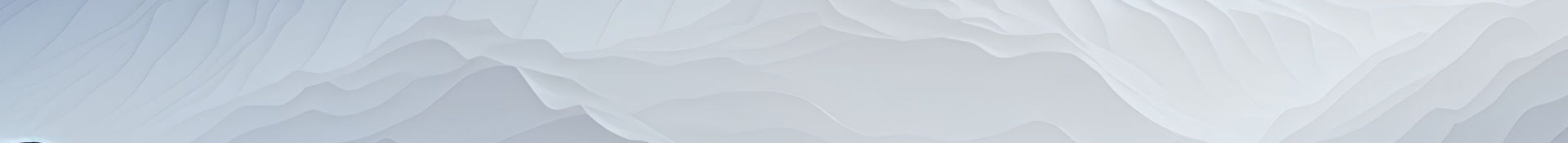 Prevention and Intervention Strategies
Physician burnout is a growing concern in Graduate Medical Education (GME) programs, adversely impacting doctors' well-being, patient care, and healthcare organizations. To tackle this issue, it is important to implement effective prevention and intervention strategies that address the root causes of burnout and promote physician wellness. This section will explore various strategies that can be employed to prevent burnout and intervene when it occurs.
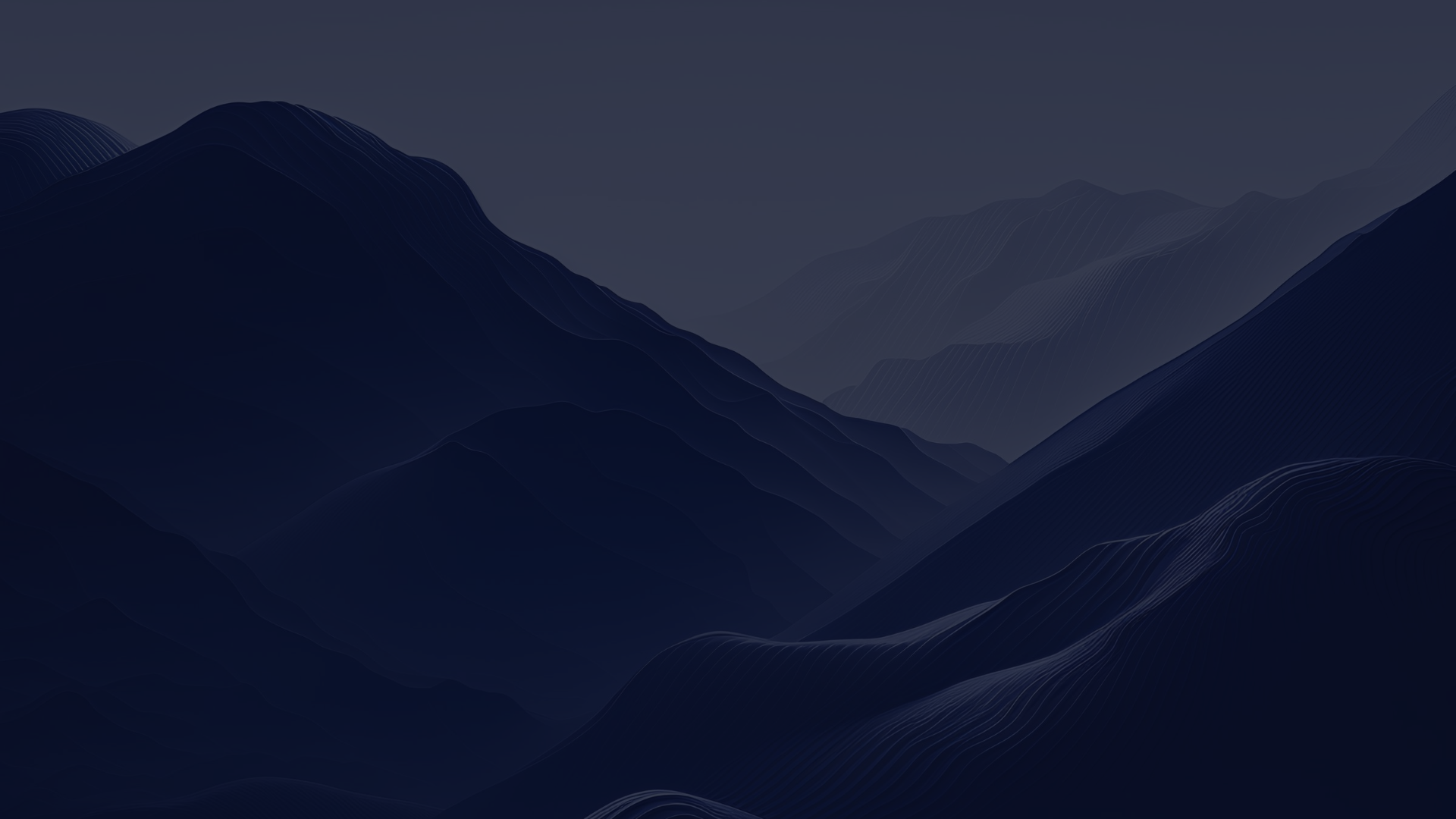 Building a Positive Work Environment
1
2
3
Emotional and Psychological Support
Work-Life Balance
Respect Boundaries
Develop policies that prioritize breaks, time off, and limitations on work hours to ensure physicians have sufficient time to recharge and engage in personal activities.
Promote clear boundaries between work and personal life, including discouraging after-hours communication and setting realistic expectations, to prevent physicians from feeling overwhelmed and improve their satisfaction.
Establish confidential counseling services, mentorship programs, and peer support groups to help physicians cope with stress and prevent burnout.
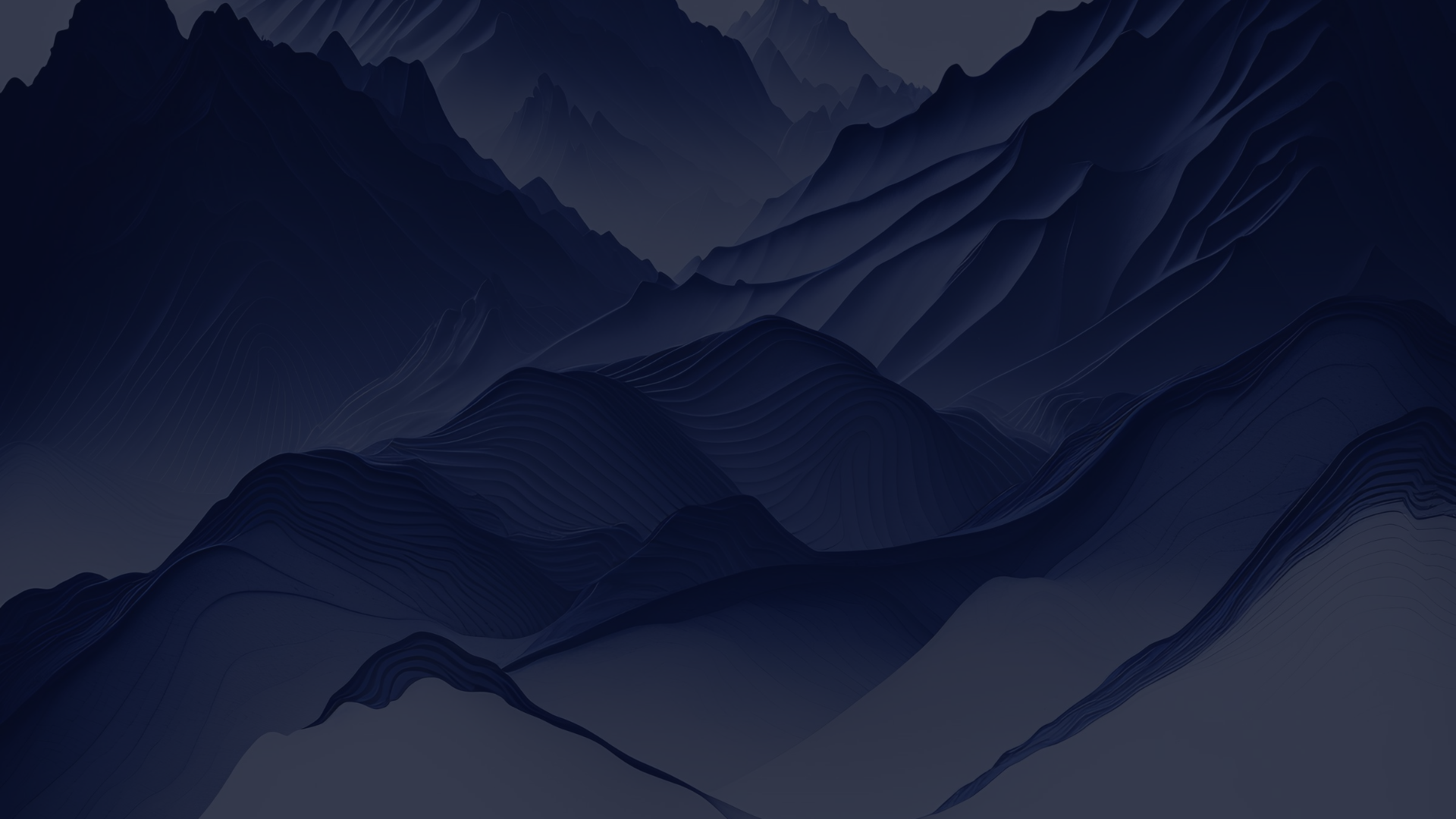 Strengthening Resilience and Coping Skills
Resilience and coping skills play a vital role in preventing and managing burnout. GME programs can incorporate the following strategies to help physicians build resilience and develop healthy coping mechanisms:
1
2
3
Stress Management Training
Emotional Intelligence Training
Mind-Body Practices
Stress management workshops equip physicians with effective strategies to handle stressors.
Encouraging physicians to engage in mind-body practices such as yoga, meditation, or exercise can support their overall well-being and help them cope with the demands of their profession.
Emotional intelligence training can improve physicians' self-awareness, empathy, and interpersonal skills, reducing stress and enhancing relationships.
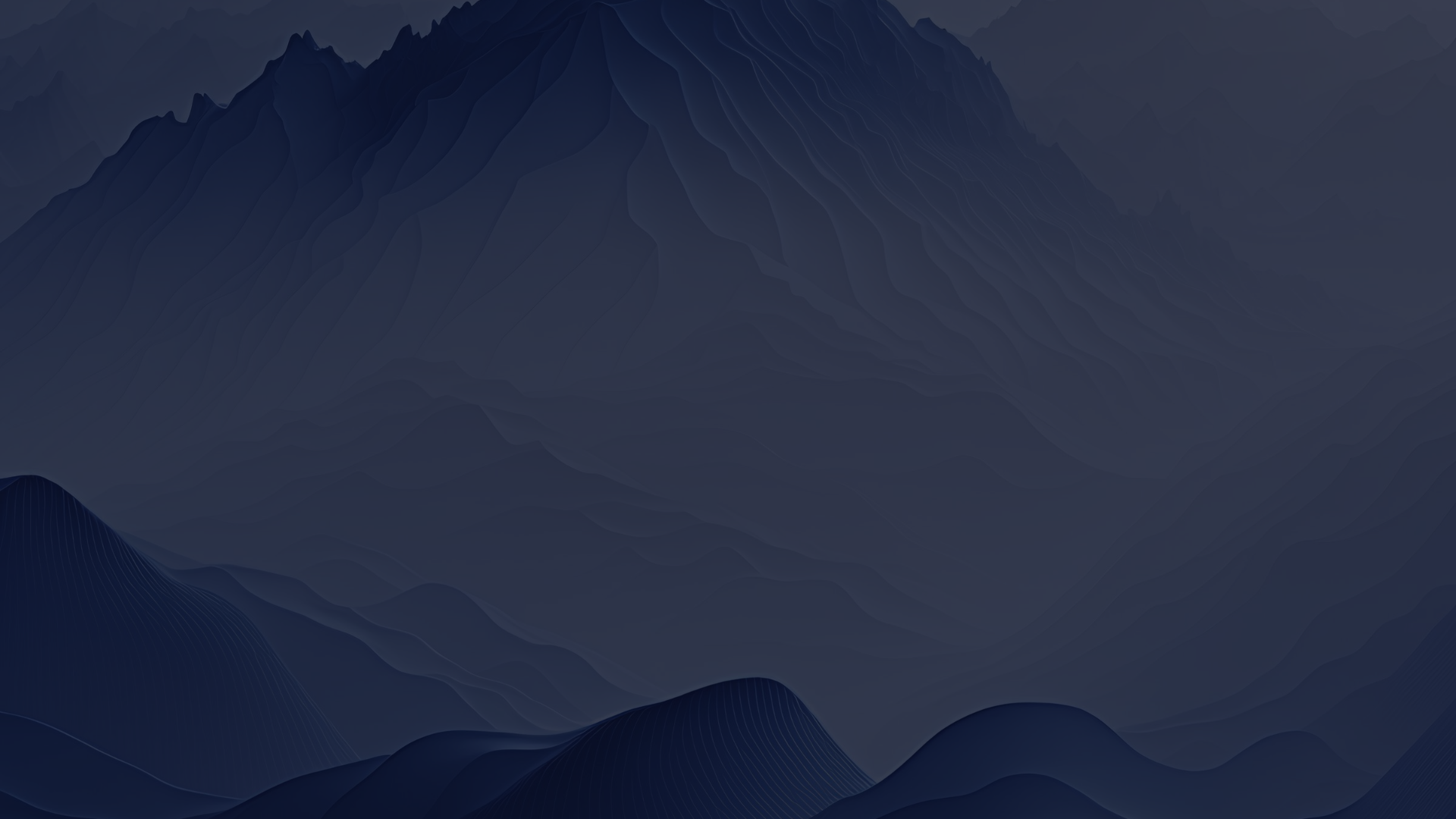 Promoting Workload Balance to Prevent Burnout
Excessive workload and job demands can lead to physician burnout. GME programs can help prevent burnout by implementing strategies that promote workload balance:
1
2
3
Optimal Scheduling and Workload Management
Streamlining Documentation Processes
Encouraging Teamwork and Collaboration
Realistic caseloads, equitable workload distribution, and reduced administrative burden help maintain physician well-being.
Streamlining documentation processes can reduce paperwork burden on physicians.
Collaboration and teamwork reduce workload and create a supportive environment for physicians.
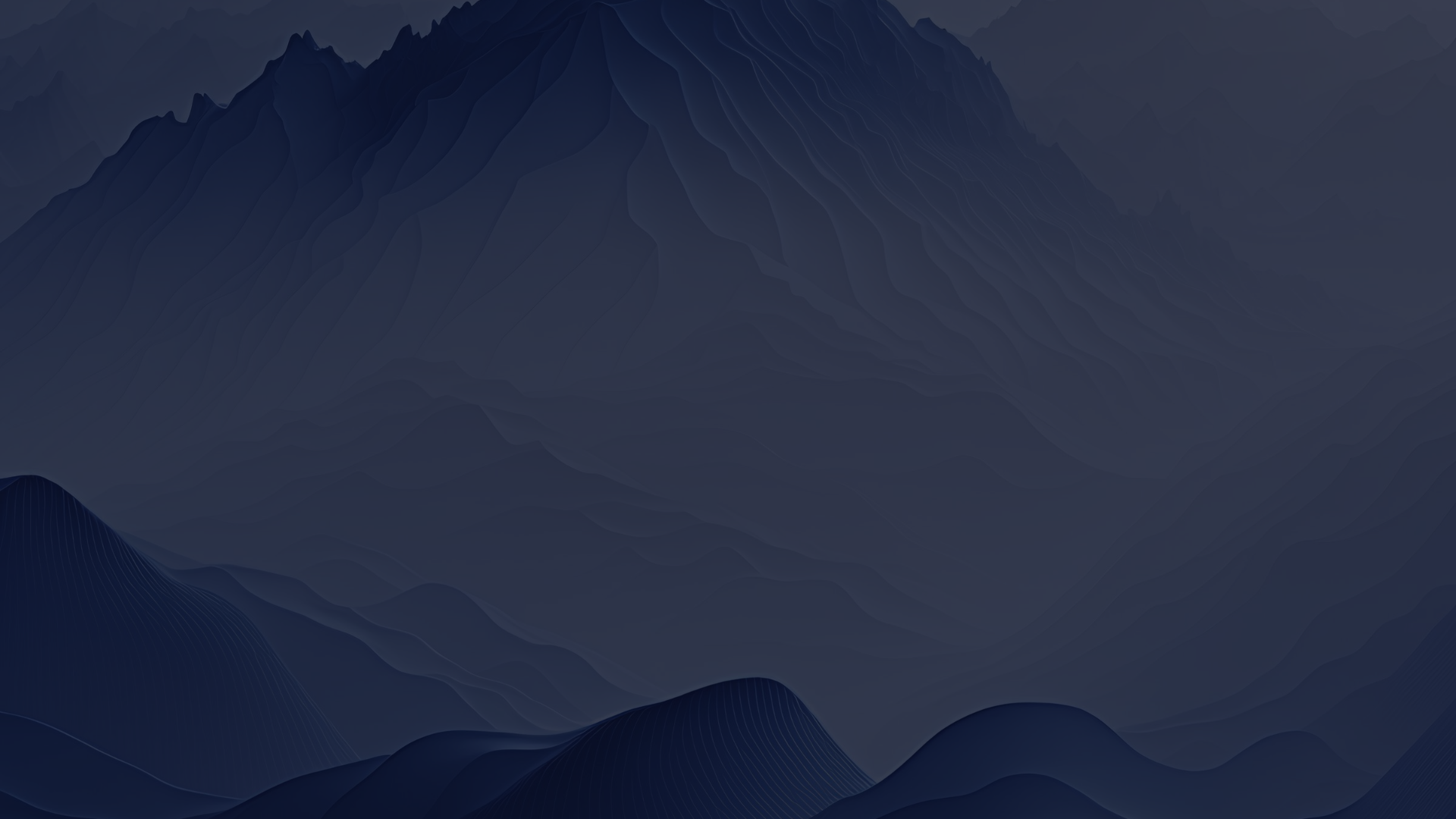 Facilitating Self-Care and Wellness
1
2
3
Education on self-care
Wellness programs and resources
Access to mental health support
Providing education on self-care practices, including healthy eating, exercise, sleep hygiene, and stress reduction techniques, can empower physicians to take better care of themselves.
Offering wellness programs such as yoga, meditation classes, or on-site fitness facilities can encourage physicians to engage in activities that promote relaxation and physical well-being.
Ensuring easy access to mental health resources, including counseling services and psychiatric support, can reduce barriers to seeking help and monitor physicians' mental well-being.
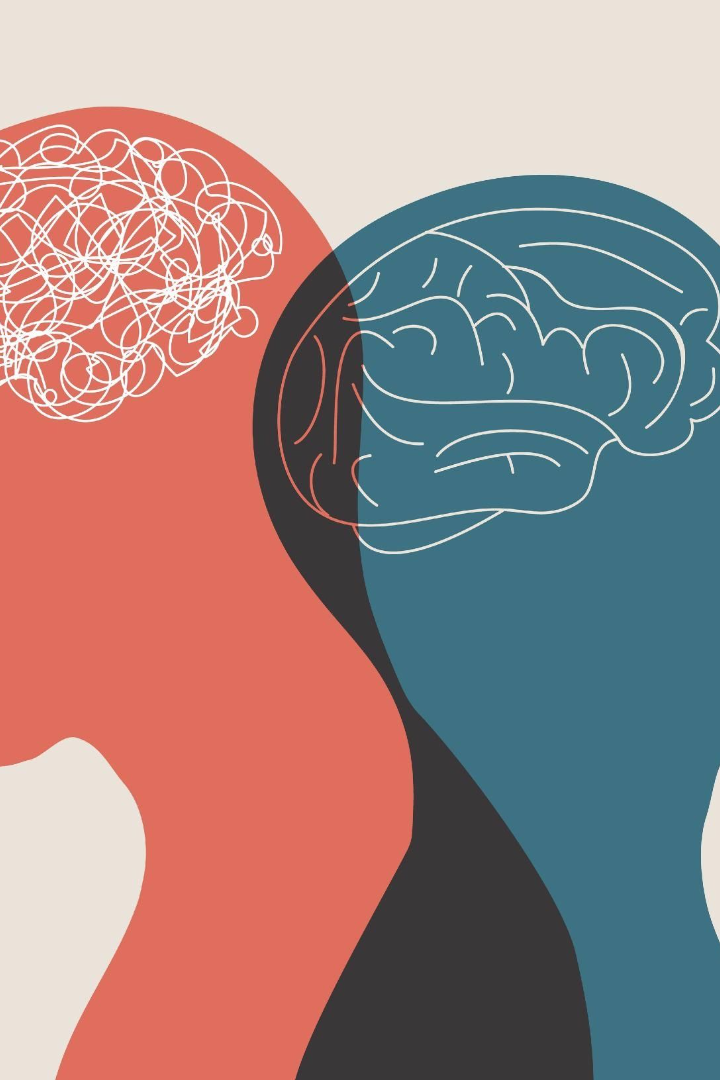 Access to Mental Health Support
[INCLUDE ORGANIZATION SPECIFIC DETAILS]
[CONTACT INFORMATION AND RESOURCES]
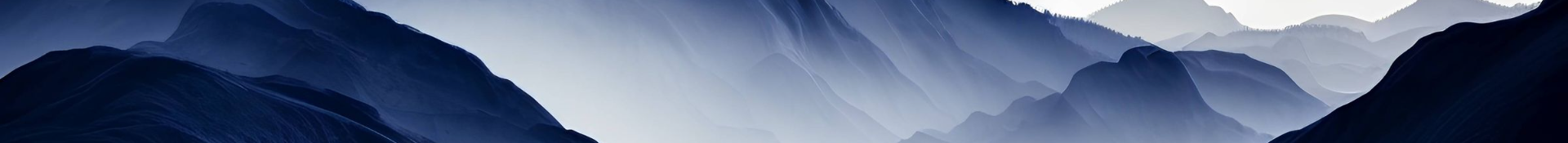 Conclusion - Prevention and Intervention Strategies
In summary, prevention and intervention strategies are essential for addressing physician burnout in GME programs. By creating a positive work environment, strengthening resilience and coping skills, promoting workload balance, and facilitating self-care and wellness, GME programs can support physicians in preventing burnout and maintaining their well-being. By implementing these strategies, healthcare organizations can foster a culture that values physician wellness, ultimately positively impacting patient care and healthcare quality.
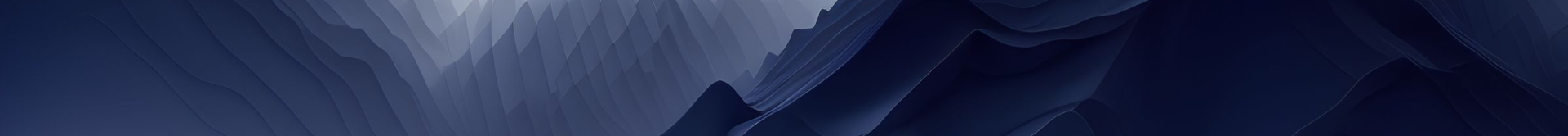 Review of Course
1
2
3
The Problem
The Solution
The Benefits
Physician burnout is a pervasive problem with significant consequences for individual physicians and the healthcare system.
Preventing physician burnout is key to improving patient care and promoting physician well-being. Healthcare organizations can take action by addressing underlying factors and implementing supportive measures.
Preventing physician burnout is key to promoting physician well-being and improving patient care. Healthcare organizations can support physicians by creating a positive work environment and facilitating self-care and wellness.